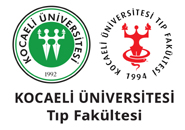 11.MEZUNİYET ÖNCESİ TIP EĞİTİMİ ÇALIŞTAYI 3 MAYIS 2018
Prof.Dr.Tuncay ÇOLAK
Kocaeli Üniversitesi Tıp Fakültesi 
Dönem 1 Koordinatörü
2017-2018 DÖNEM 1’E AİT VERİLER
Öğrenci sayısı:  315 
Sınıf tekrarı yapan öğrenci sayısı: 56
Yabancı uyruklu öğrenci sayısı: 22
2016-2017 DÖNEM 1’E AİT VERİLER
Öğrenci sayısı: 316
Sınıf tekrarı yapan öğrenci sayısı: 34
Yabancı uyruklu öğrenci sayısı: 26
İptal Edilen Kurul Sınavı Soruları – 2017-2018
Kurul 1: 0
Kurul 2: 3
Kurul 3: 0
Kurul 4: 3(2 basım hatası)
Kurul 5: 0

Toplam 6 soru iptal edilmiştir.
Ders Değişiklikleri – 2017-2018
Bu yıl yapılan ders değişikliği sayısı 22’dir.

Kurul 1: 3
Kurul 2: 2
Kurul 3: 5
Kurul 4: 8
Kurul 5: 1
Kurul 6: 3

Toplam 22 ders değişikliği yapılmıştır.
Serbest saat sayıları arttırıldı.
Yabancı Dil
Türk Dili
Atatürk İlkeleri ve Devrim Tarihi
Bilgisayar
	
	Dersleri Üniversitemiz UZEM(Uzaktan Eğitim Merkezi) aracılığıyla uzaktan eğitim olarak verilmeye başlandı
KANTİN İŞLERİ
Çay : 1 TL
Kahve: 1 TL
Poğaça: 1 TL
Simit: 1,25 TL
2016-2017 Dönem 1 Kurul Sınavı Ortalamaları
2017-2018 Dönem 1 Kurul Sınavı Ortalamaları